I can take care of my body
Week 9 
Power Point Presentation by
Cherrie Ann A. Dela Cruz
I keep my body clean by taking a bath.I use soap for my body and shampoo for my hair.
Week 9  Day 1
Power Point Presentation by
Cherrie Ann A. Dela Cruz
Did you take a bath before going to school?
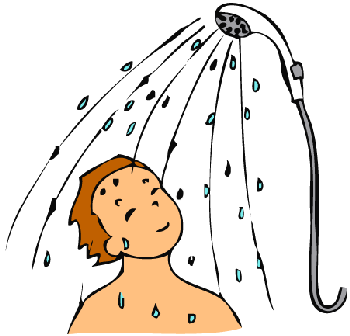 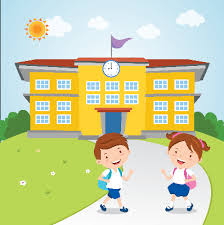 What did you use in taking a bath?
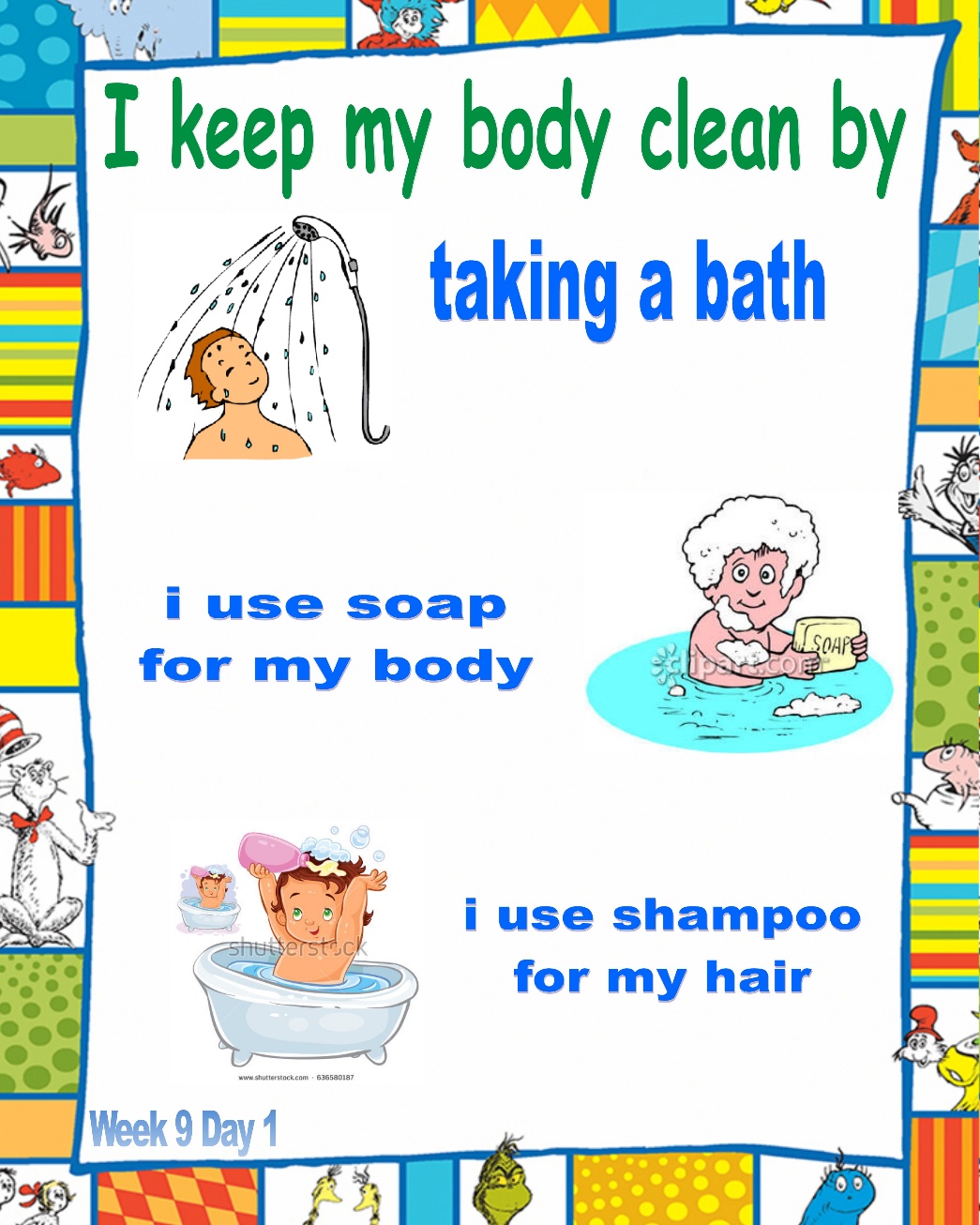 Sleep Journal
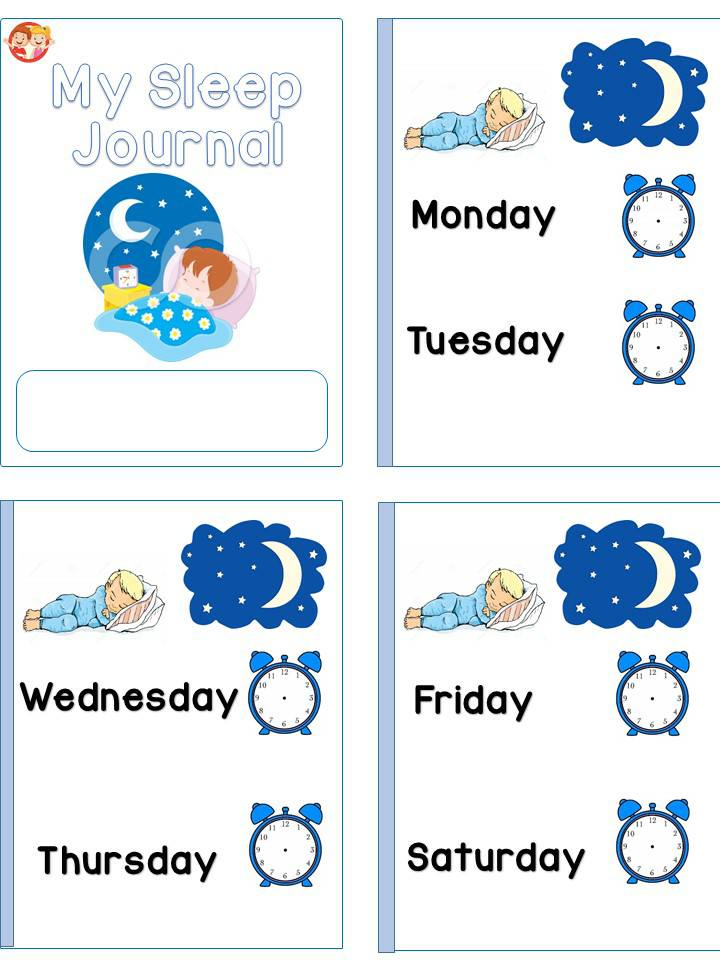 Cleaning the body
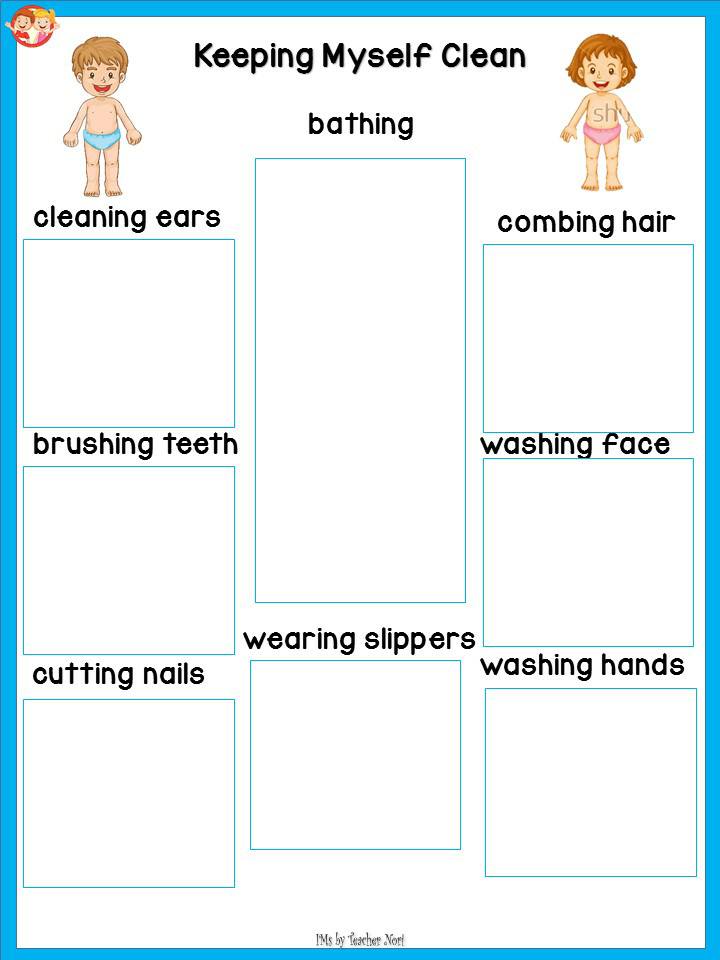 Song: This is the way
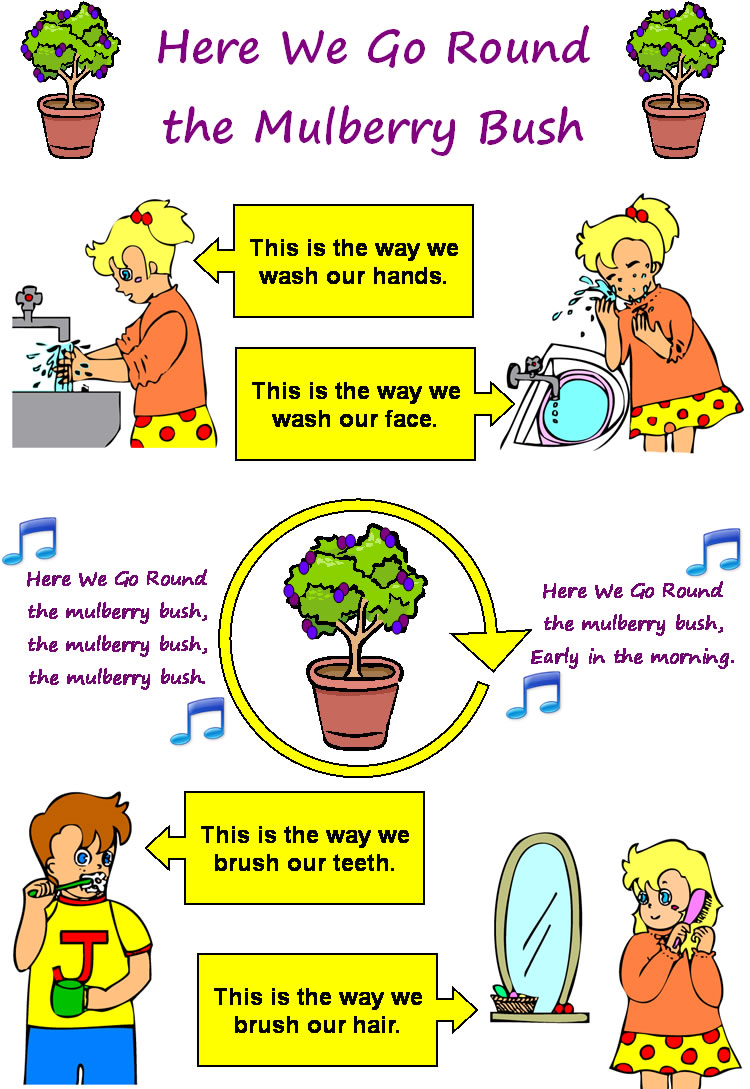 Supervised Recess
Story Time
May Lihim Kami ni Ingkong
By: Luis P. Gatmaitan MD
Bath Sequence
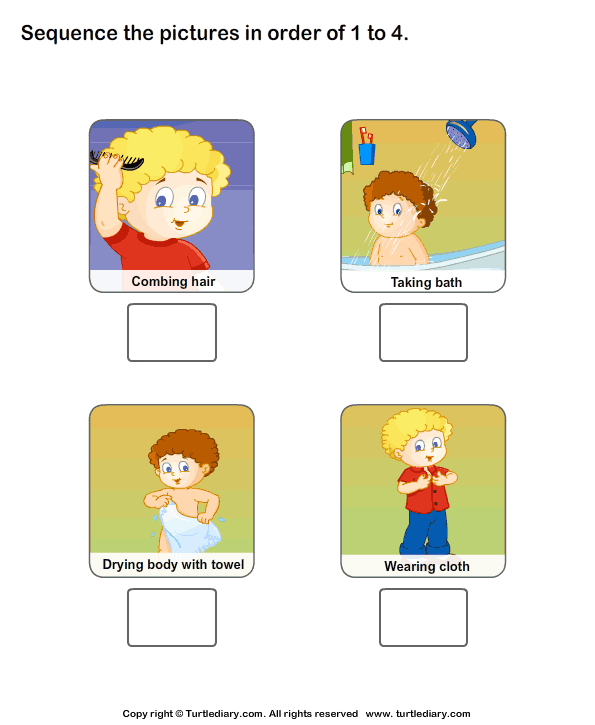 Block Conservation
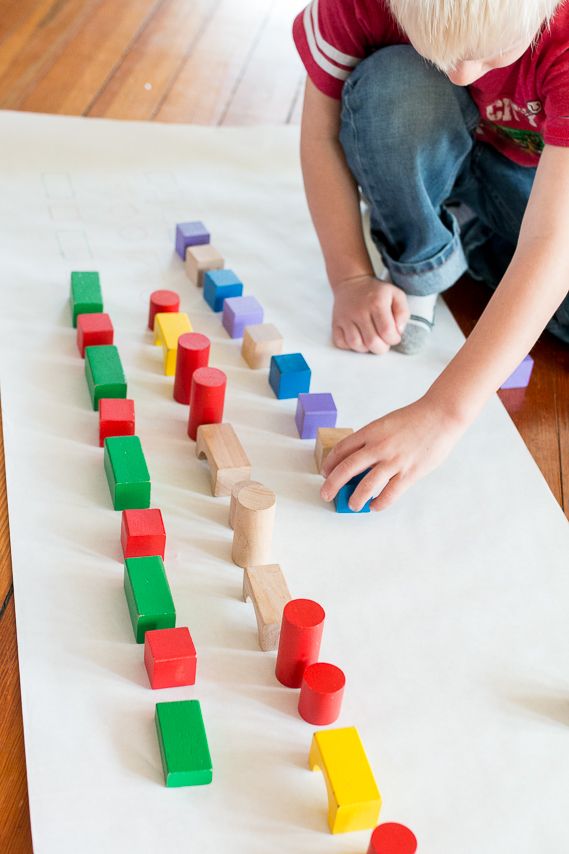 Procedure:
Learners will play with similar pieces of blocks. 
First, the blocks must be put one after the other. 
Then, the blocks will have gaps in between.
Ask, “ Did the length when the blocks were moved?”
Arrange the blocks in other ways and explain that length of an object does not change even if it is moved.
Indoor/Outdoor Game:Larong Pinoy
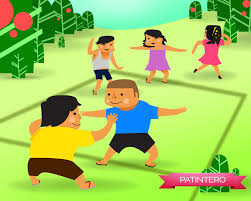 Dismissal Routine